Quantum Metrology
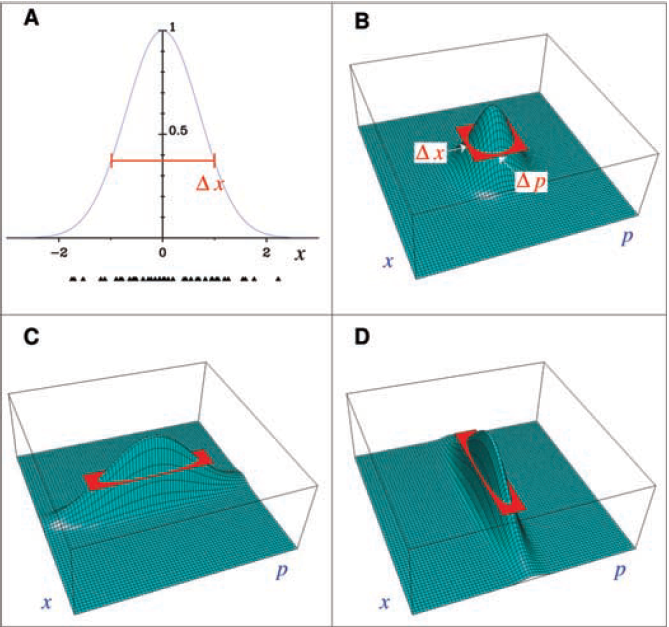 Vittorio Giovannetti. (2004) Quantum-Enhanced Measurements:
Beating the Standard Quantum Limit
Beyond the Standard Quantum Limit
Lee Junhee
Outline
1. Measurements Limits 
Familiar limit: Rayleigh’s criteria.  
Heisenberg uncertainty & Standard Quantum limit
2. Standard Quantum Limit
Definition
Typical Example in Optical Experiment set up
3. Classical Measurement Scheme
Mach-Zehnder Interferometer
Your passion for (AMO-)physics: What are you curious about?
Junhee Lee 2021-06-15
Outline
4. Quantum Measurement Scheme (Squeezed State)
Definition
Experimental realization
Beyond SQL 
Application Ex: LIGO
5. Quantum Measurement Scheme (N00N State) 
Definition
Experimental Realization
Advantages 
Application Ex: Protein Concentration
6. Summary and Back to Heisenberg uncertainty
Your passion for (AMO-)physics: What are you curious about?
Junhee Lee 2021-06-15
1.Optical Microscopy
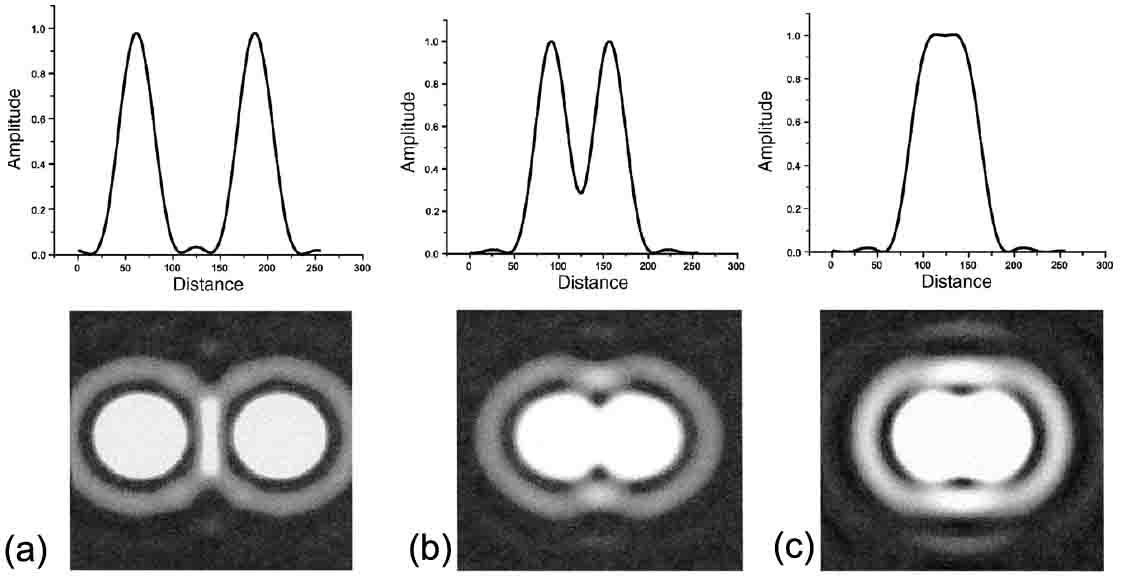 https://www.sciencedirect.com/topics/engineering/optical-microscope
https://www.globalsino.com/EM/page1982.html
Your passion for (AMO-)physics: What are you curious about?
Junhee Lee 2021-06-15
1. Heisenberg Uncertainty
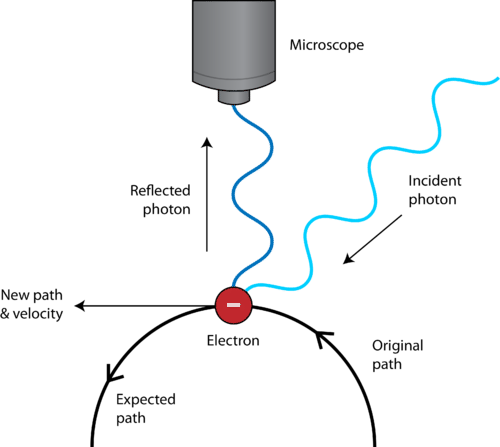 Fundamental limits of Nature
No matter the way you measure the system
Action of Measurement affects to state
https://www.ck12.org/c/chemistry/heisenberg-uncertainty-principle/lesson/Heisenberg-Uncertainty-Principle-CHEM/
Your passion for (AMO-)physics: What are you curious about?
Junhee Lee 2021-06-15
2. (Standard) Quantum Limit
1. Back Action
Max. Accuracy at
 quantum scale
2. Intensity noise
Standard Quantum Limit
3. Phase noise
4. Reduceable error
Your passion for (AMO-)physics: What are you curious about?
Junhee Lee 2021-06-15
2. Ex) SQL in interferometer
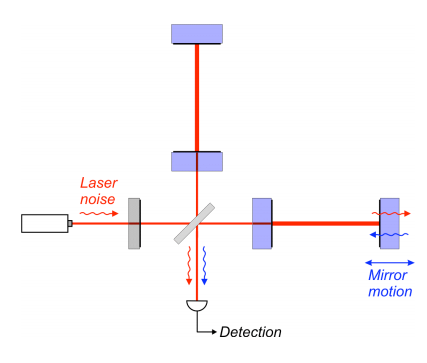 Non-fundamental limits for measurement
Relevant to quantum system 
and difficult to reduce
Relevant to classical measurement scheme
Particle nature: Shot noise
Phase noise: Radiation pressure
http://moriond.in2p3.fr/J07/trans/saturday/heidmann.pdf
Your passion for (AMO-)physics: What are you curious about?
Junhee Lee 2021-06-15
2.5 Questions
1. Rayleigh’s Criteria 
2. Standard Quantum Limit
3. SQL in Interferometer
Your passion for (AMO-)physics: What are you curious about?
Junhee Lee 2021-06-15
3.Beyond the SQL
Quantum Enhanced Measurement
Quantum Non-Demolition Detection
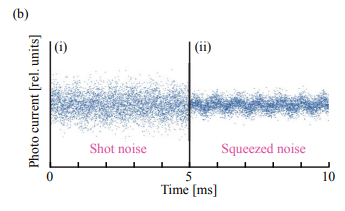 a. Squeezed state
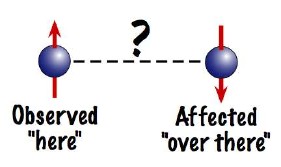 b. N00N State
(Left)
R.Schnabel (2017) Squeezed states of light
and their applications in laser interferometers
(right) https://www.nasa.gov/audience/forstudents/postsecondary/features/23jan_entangled_prt.htm
Your passion for (AMO-)physics: What are you curious about?
Junhee Lee 2021-06-15
3. Classical vs Quantum Measurement
Classical Measurement
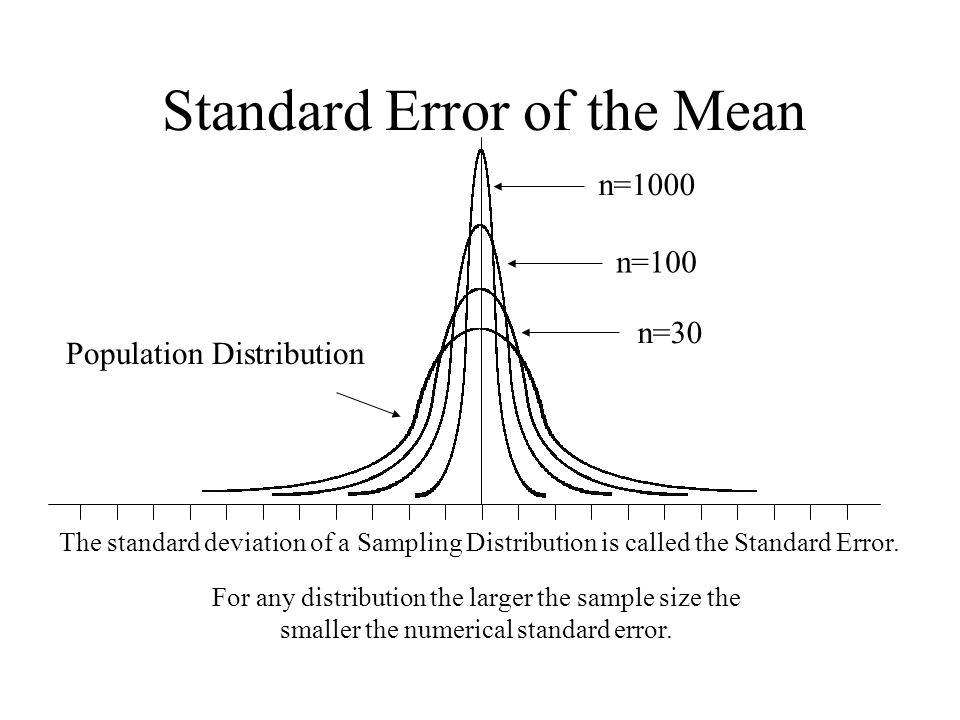 Vittorio Giovannetti. (2004) Quantum-Enhanced Measurements:
Beating the Standard Quantum Limit
N Independent physical system
N separate measurement  Stat.
Your passion for (AMO-)physics: What are you curious about?
Junhee Lee 2021-06-15
3. Classical measurement
Classical MZI
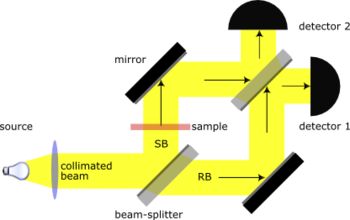 https://en.wikipedia.org/wiki/Mach%E2%80%93Zehnder_interferometer
Your passion for (AMO-)physics: What are you curious about?
Junhee Lee 2021-06-15
3. Classical measurement(Conti.)
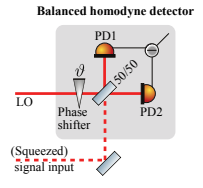 R.Schnabel (2017) Squeezed states of light
and their applications in laser interferometers
Your passion for (AMO-)physics: What are you curious about?
Junhee Lee 2021-06-15
3. Classical measurement(Conti.)
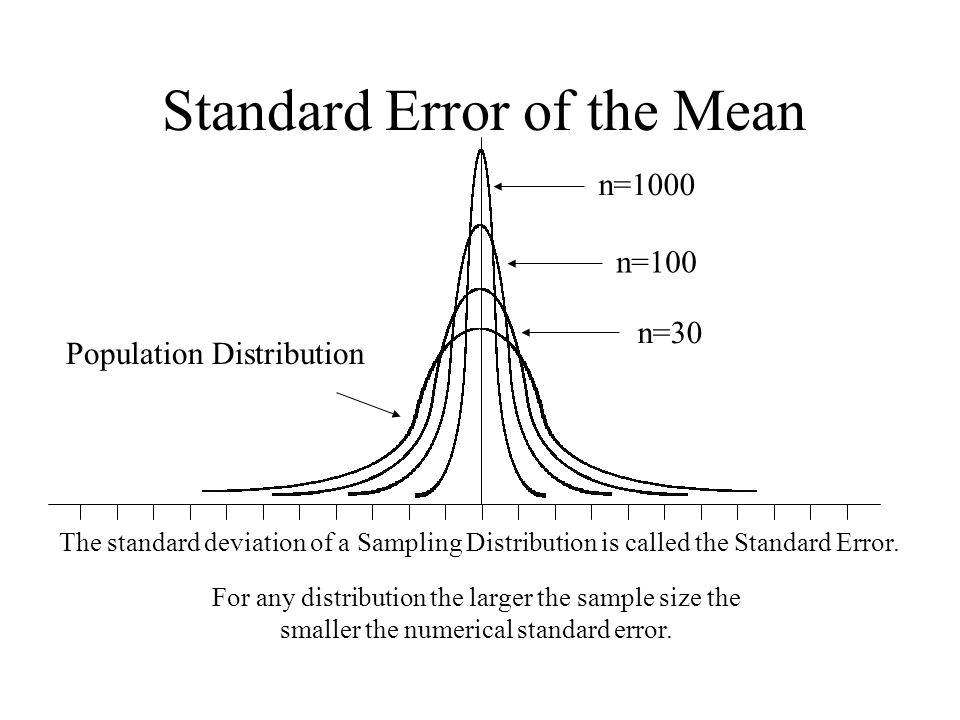 Your passion for (AMO-)physics: What are you curious about?
Junhee Lee 2021-06-15
4. Classical vs Quantum Measurement
Highly correlated input 
Entangled or Squeezed state
Collective measurement
Encompasses all the systems
Vittorio Giovannetti. (2004) Quantum-Enhanced Measurements:
Beating the Standard Quantum Limit
Your passion for (AMO-)physics: What are you curious about?
Junhee Lee 2021-06-15
4. Coherent state
Definition
Phase space
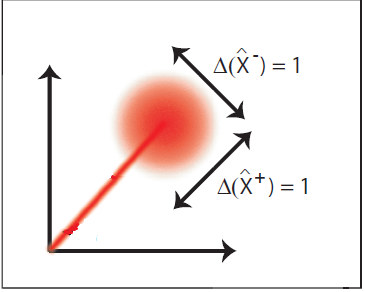 The coherent state refers to a super -position of states of the quantized EM field. 

Often, coherent light is thought of as light emitted by sources in-phase.
(Left) https://physik.uni-paderborn.de/en/silberhorn/forschung/quantum-networking/continuous-variables
Your passion for (AMO-)physics: What are you curious about?
Junhee Lee 2021-06-15
4. Squeezed state
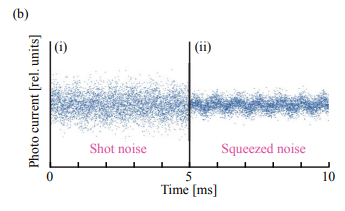 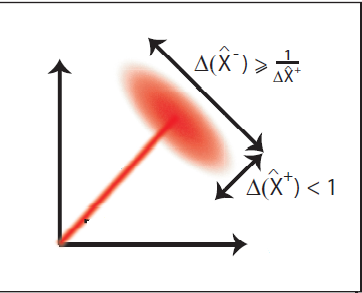 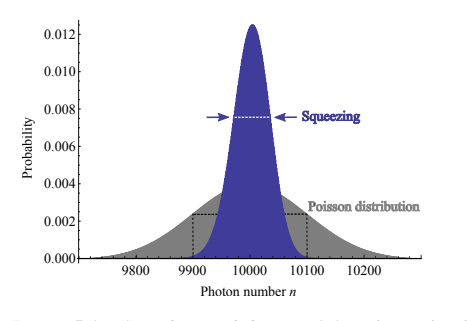 (Left) https://physik.uni-paderborn.de/en/silberhorn/forschung/quantum-networking/continuous-variables
(For middle & right) R.Schnabel (2017) Squeezed states of light
and their applications in laser interferometers
Your passion for (AMO-)physics: What are you curious about?
Junhee Lee 2021-06-15
4.Generation of Squeezed States
R.Schnabel (2017) Squeezed states of light
and their applications in laser interferometers
Your passion for (AMO-)physics: What are you curious about?
Junhee Lee 2021-06-15
4. Squeezed state
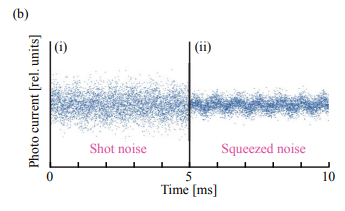 R.Schnabel (2017) Squeezed states of light
and their applications in laser interferometers
Vittorio Giovannetti. (2004) Quantum-Enhanced Measurements:
Beating the Standard Quantum Limit
Your passion for (AMO-)physics: What are you curious about?
Junhee Lee 2021-06-15
4. Application Ex: LIGO
Shot noise
6dB
L.Barsotti (2017) Quantum noise reduction in the LIGO gravitational wave interferometer with squeezed states of light
Your passion for (AMO-)physics: What are you curious about?
Junhee Lee 2021-06-15
5. N00N State
Definition
Realization (low N)
A superposition of N particles in one mode A with zero particles in another mode B
Usually, particles are photons
50:50 Beam Splitter
Your passion for (AMO-)physics: What are you curious about?
Junhee Lee 2021-06-15
5. N00N state (Entangled states)
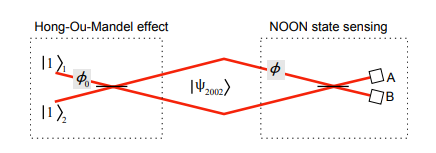 (Above) Vittorio Giovannetti. (2004) Quantum-Enhanced Measurements:
Beating the Standard Quantum Limit
(Below) Michael A. Taylor (2016) Quantum metrology and its application in biology
Your passion for (AMO-)physics: What are you curious about?
Junhee Lee 2021-06-15
5. N00N state (Entangled states)
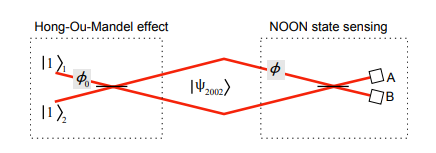 (Above) Vittorio Giovannetti. (2004) Quantum-Enhanced Measurements:
Beating the Standard Quantum Limit
(Below) Michael A. Taylor (2016) Quantum metrology and its application in biology
Your passion for (AMO-)physics: What are you curious about?
Junhee Lee 2021-06-15
5. Advantages
Jonathan P. Dowling. (2008) Quantum Optical Metrology — The Lowdown on High-N00N States,
Your passion for (AMO-)physics: What are you curious about?
Junhee Lee 2021-06-15
5. Application Ex: Protein Concentration
(Both) A.Crespi (2012) Measuring protein concentration with entangled photons
2002 states increases sensitivity by 2
Your passion for (AMO-)physics: What are you curious about?
Junhee Lee 2021-06-15
6. Summary
Squeezed state
N00N state
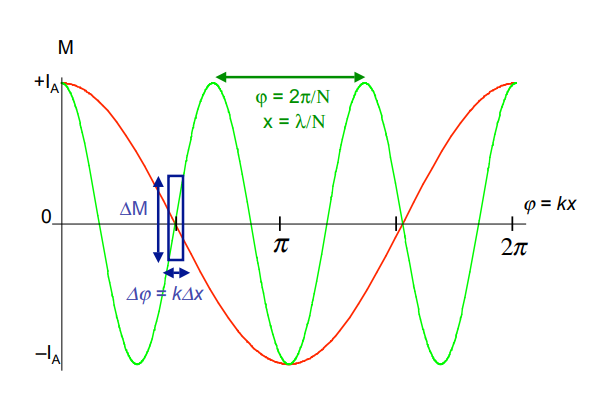 (Right) Jonathan P. Dowling. (2008) Quantum Optical Metrology — The Lowdown on High-N00N States,
(Left) Vittorio Giovannetti. (2004) Quantum-Enhanced Measurements:
Beating the Standard Quantum Limit
Your passion for (AMO-)physics: What are you curious about?
Junhee Lee 2021-06-15
7. Questions
1. Classical Measurement Scheme
Standard Quantum Limit 
2. Squeezed Light for Meas.
3. N00N States for Meas.
Your passion for (AMO-)physics: What are you curious about?
Junhee Lee 2021-06-15
References (in year)1. Vittorio Giovannetti. (2004) Quantum-Enhanced Measurements:Beating the Standard Quantum Limit2. Jonathan P. Dowling. (2008) Quantum Optical Metrology — The Lowdown on High-N00N States3. A.Crespi (2012) Measuring protein concentration with entangled photons4. Michael A. Taylor (2016) Quantum metrology and its application in biology5. L.Barsotti (2017) Quantum noise reduction in the LIGO gravitational wave interferometer with squeezed states of light 6. Roman Schnabel. (2017) Squeezed states of light and their applications in laser interferometers
Your passion for (AMO-)physics: What are you curious about?
Junhee Lee 2021-06-15
A.1 Error propagation
Data
Your passion for (AMO-)physics: What are you curious about?
Junhee Lee 2021-06-15
A.2 N00N-State Measurement
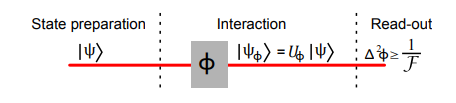 Michael A. Taylor (2016) Quantum metrology and its application in biology
Your passion for (AMO-)physics: What are you curious about?
Junhee Lee 2021-06-15
A.3 Hong-Ou-Mandel effect
1. The photon(up) is reflected and the photon(down) is transmitted.
2. Both are transmitted.
3. Both are reflected.
4. The photon(up) is transmitted and the photon(down) is reflected
https://en.wikipedia.org/wiki/Hong%E2%80%93Ou%E2%80%93Mandel_effect
Your passion for (AMO-)physics: What are you curious about?
Junhee Lee 2021-06-15
A.4 Fisher-Info. & C.R bound
Your passion for (AMO-)physics: What are you curious about?
Junhee Lee 2021-06-15
A.4 Fisher-Info. & C.R bound (cont)
Your passion for (AMO-)physics: What are you curious about?
Junhee Lee 2021-06-15